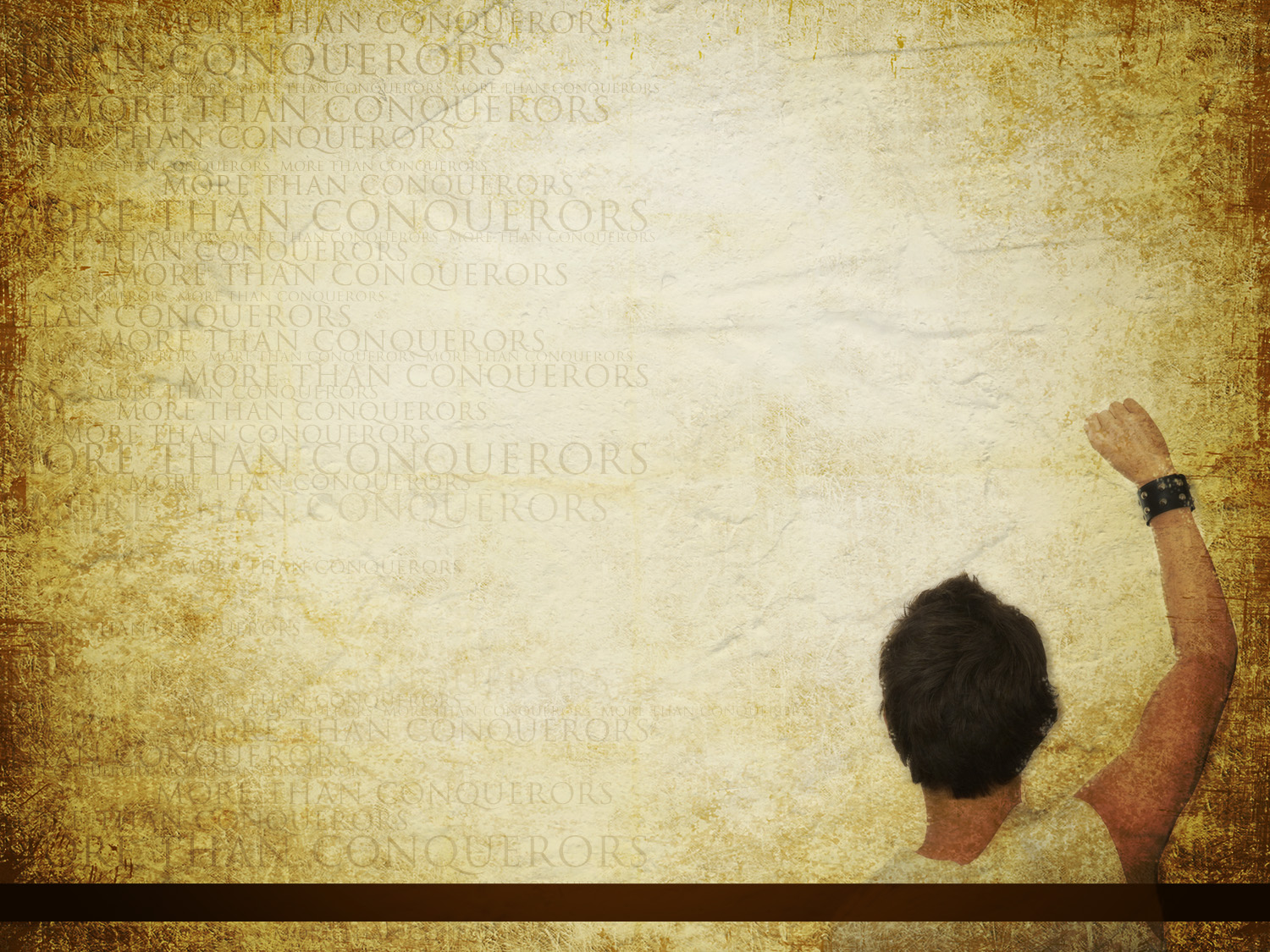 Shammua
Shaphat
Gaddi
Gaddiel
Palti
Igal
Ammiel
Sethur
Nabbi
Geuel
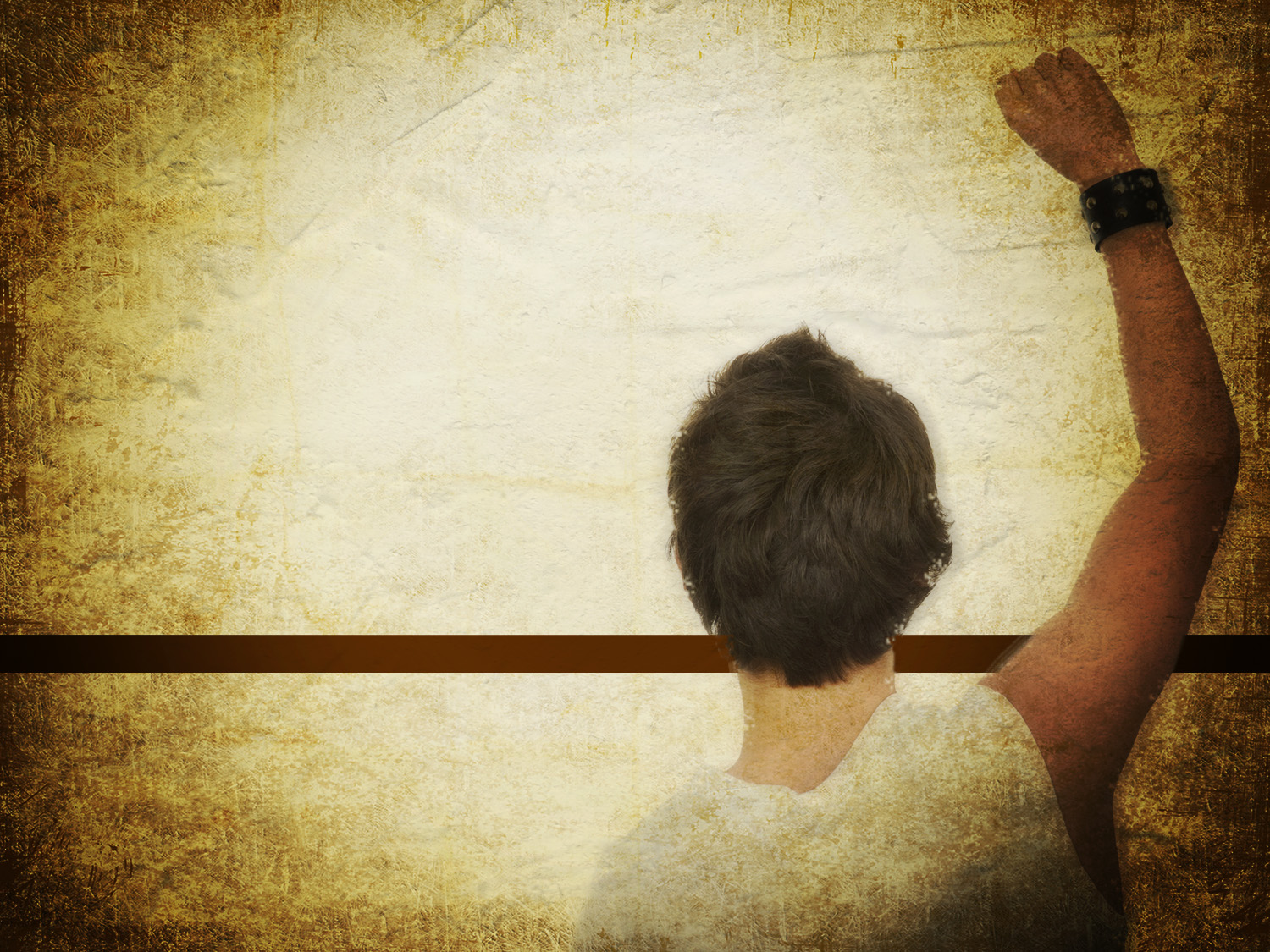 Look at God
Not the
Giants
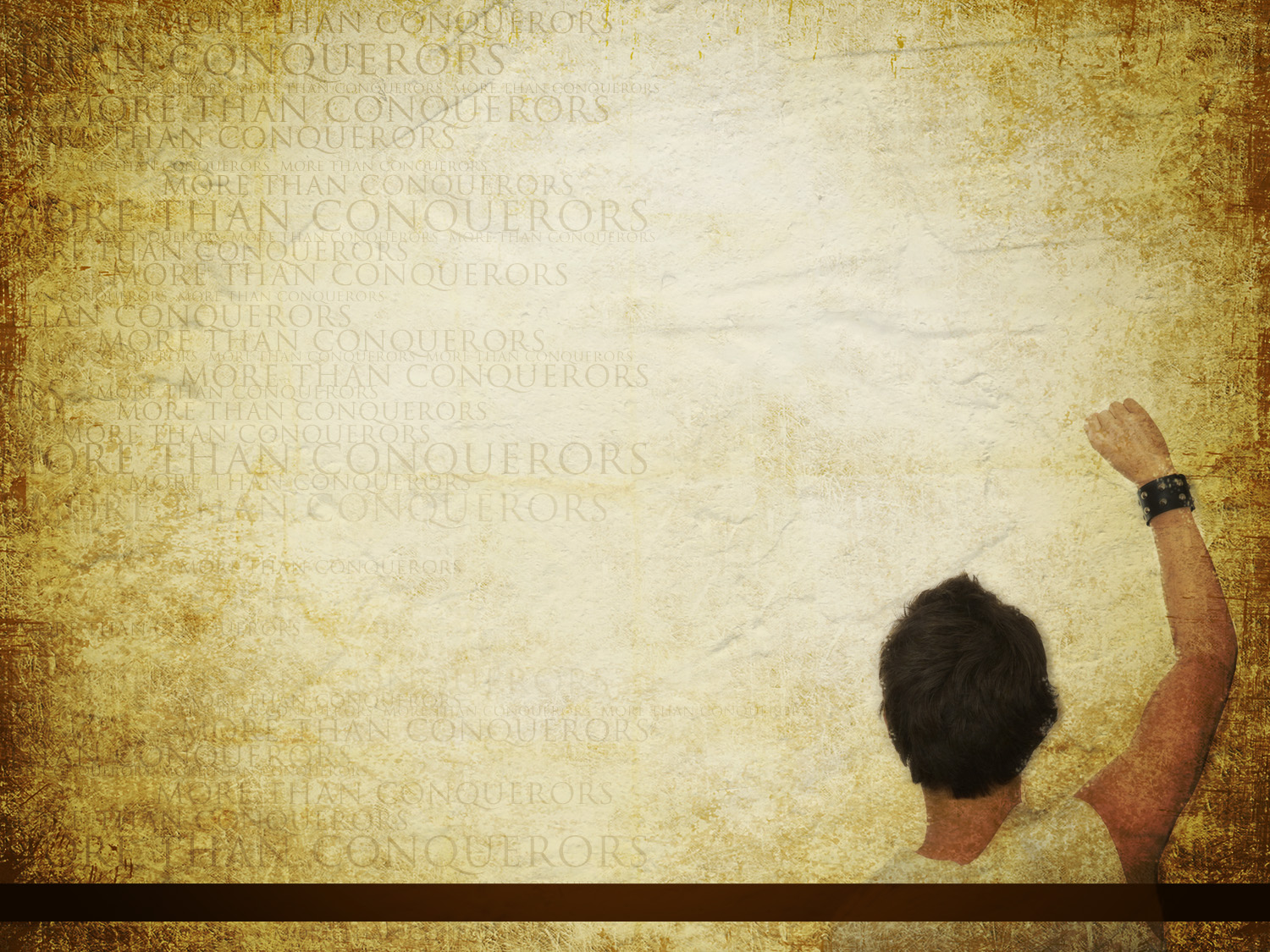 Look at God
Not the
Giants
Moses’ commission
The goodness of the land
The spies looked at the giants
Caleb and Joshua encouraged the people
Israel rebelled against the Lord
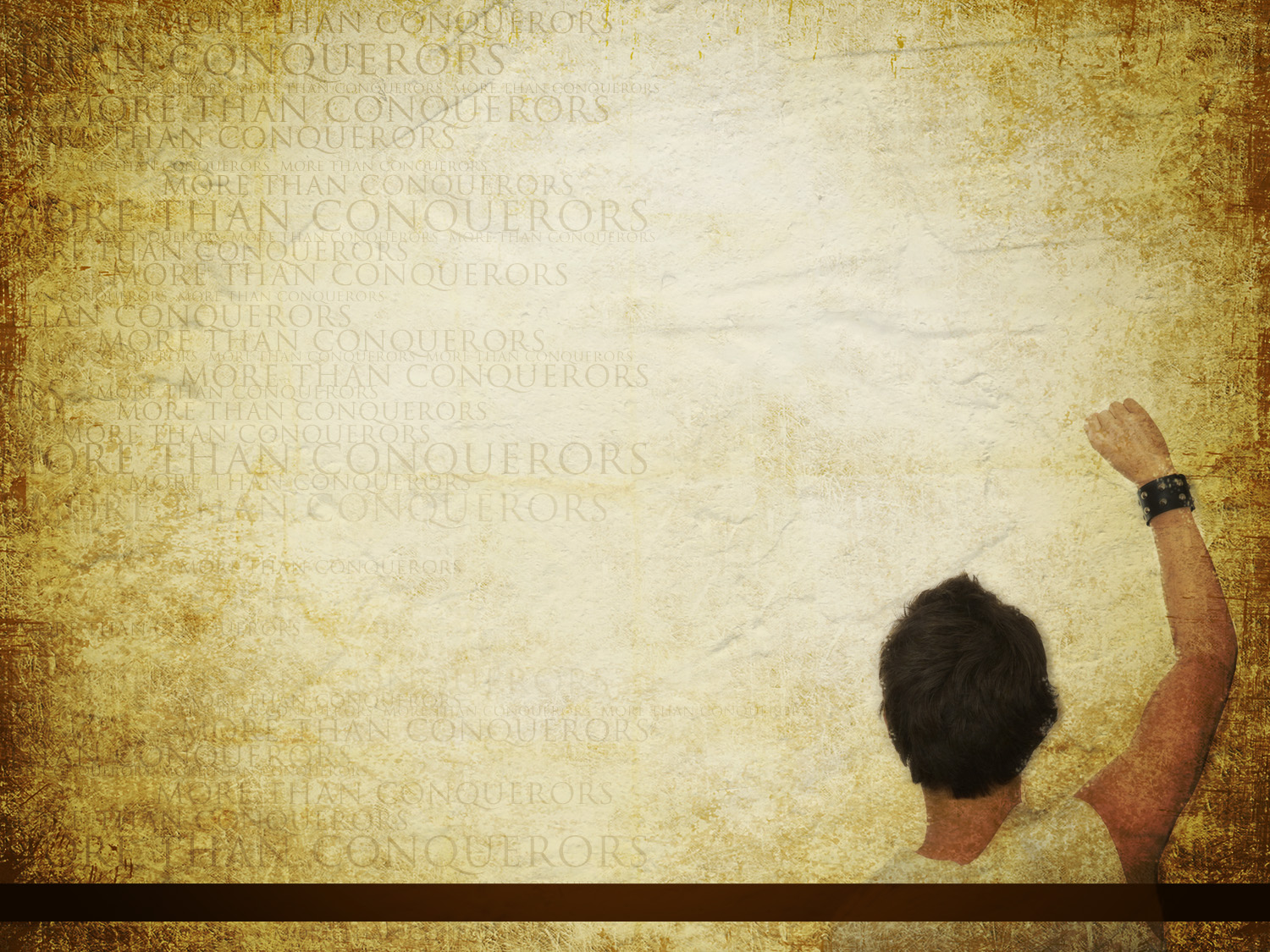 Look at God
Not the
God commissioned us
Our Giants:
	Other Churches
	Social Gospel
	Pleasures of the world
	Lost friendships
We must look to God
Giants
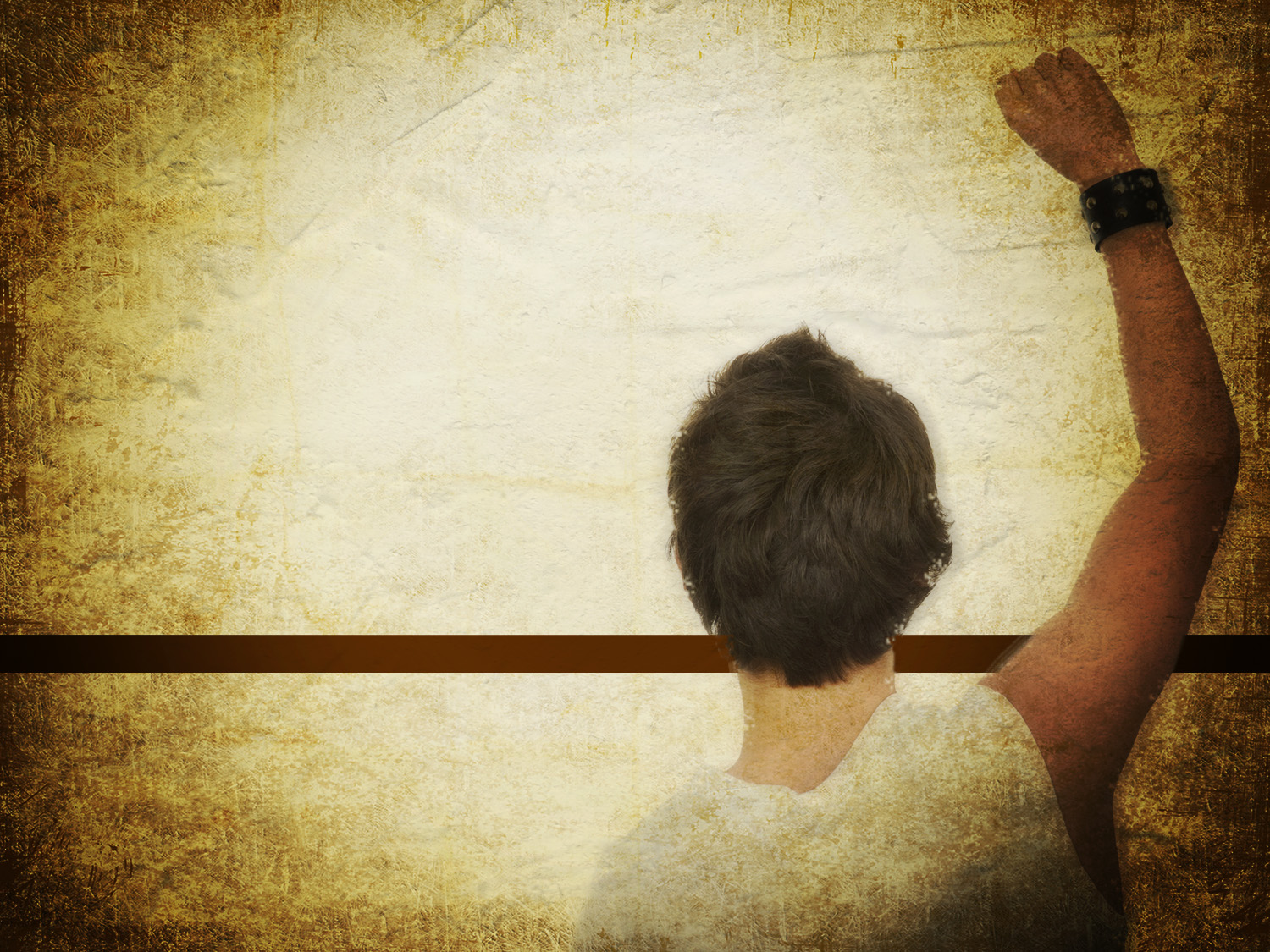 Look at God
Not the
Giants